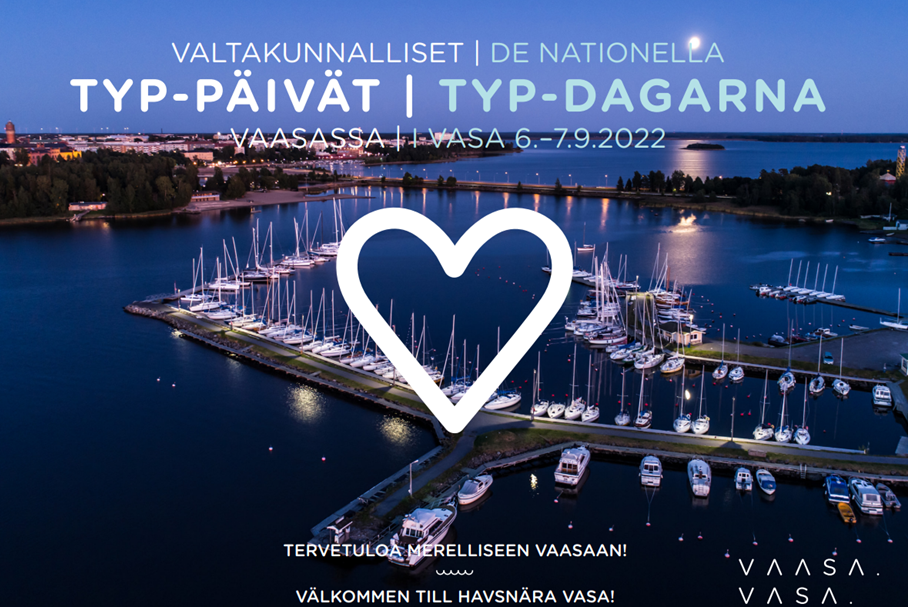 1
Presentaation pääotsikkoFontti: Arial Rounded MT bold, 32ptEnintään kolme riviä
Workshoppien yhteenveto
Sammandrag av Workshopparna
Useissa ryhmissä esille nousseita teemoja/asiasanoja- Teman/Beskrivningar som kommit upp i flera grupper
2
Asiakasnäkökulma
ei saa uudistuksen temmellyksessä kadota
yhdenvertaisen ja sujuvan palvelun turvaaminen / hur tryggas servicen för våra klienter?
monilaisuus: myös työllisyyden ja ammatillisen osaamisen näkökulma aina mukana
samarbete!
Henkilöstö elää monitasoisessa muutoksessa paraikaa
tunnelmat melko sekavia & hämmentyneitä muutosten pyörteessä
allt känns väldigt osäkert
henkilöstöresurssien riittävyys huolestuttaa
henkilöstön kuormitus >muutostukea tarvitaan omalta johdolta ja laajemmin
SOTE-uudistus/HYA, Työkyvyn tuen tiimit, TYP ja KUTY
3
Lähipalvelut turvattava. 
Toimitilojen on jatkossakin oltava helposti saavutettavia.
Työkyvyn tuen tiimien on toimittava monialaisesti ja ne tulee rakentaa TYPin viitekehykseen, jolloin lakisääteisyys ja esim. yhteinen tietojärjestelmä turvaavat yhdenvertaisen ja sujuvan palvelun.
Lääkäri- ja terveydenhoitajaresurssien ja lääkärin TYP-työhön liittyvän osaamisen turvaaminen hyvinvointialueella. Jäljellä olevan työkyvyn määrittely vaatii erityisosaamista. 
Terveydenhuollon rooliin olisi saatava selkeytystä.
Työttömillä työnhakijoilla ei ole ”kiireellisyysstatusta” (hoitotakuu yms.).
KUTY: Mitä tapahtuu kaikkein heikommassa asemassa oleville henkilöille, joilla ei ole valmiutta osallistua työllistymistä edistäviin palveluihin?
TE-palveluiden uusi asiakaspalvelumalli (POMA) ja TE2024
4
ristiriitaisia tuntemuksia vielä näin alussa
tällä hetkellä on enemmän epäselviä kuin selviä asioita
ohjeet eri paikoissa> kaaosta TE-toimiston näkökulmasta
kesä ja muut loma-ajat haasteellisia uuden mallin toteutuksessa
uudistus on myös pakottanut ajattelemaan asioita uudelleen
Terveydenhuollon merkitys olennainen
riittämättömyyden tunne: jos lääkärin lausunnot puuttuvat ja kestävät, mitä voi tehdä?
	> mihin henkilö ohjataan jos ei kykene työhön ollenkaan?
	> tarvittaisi suoja-aika työkyvyttömille
armollisuus itseänne kohtaan, käyttäkää omaa harkintaa lain sallimissa rajoissa